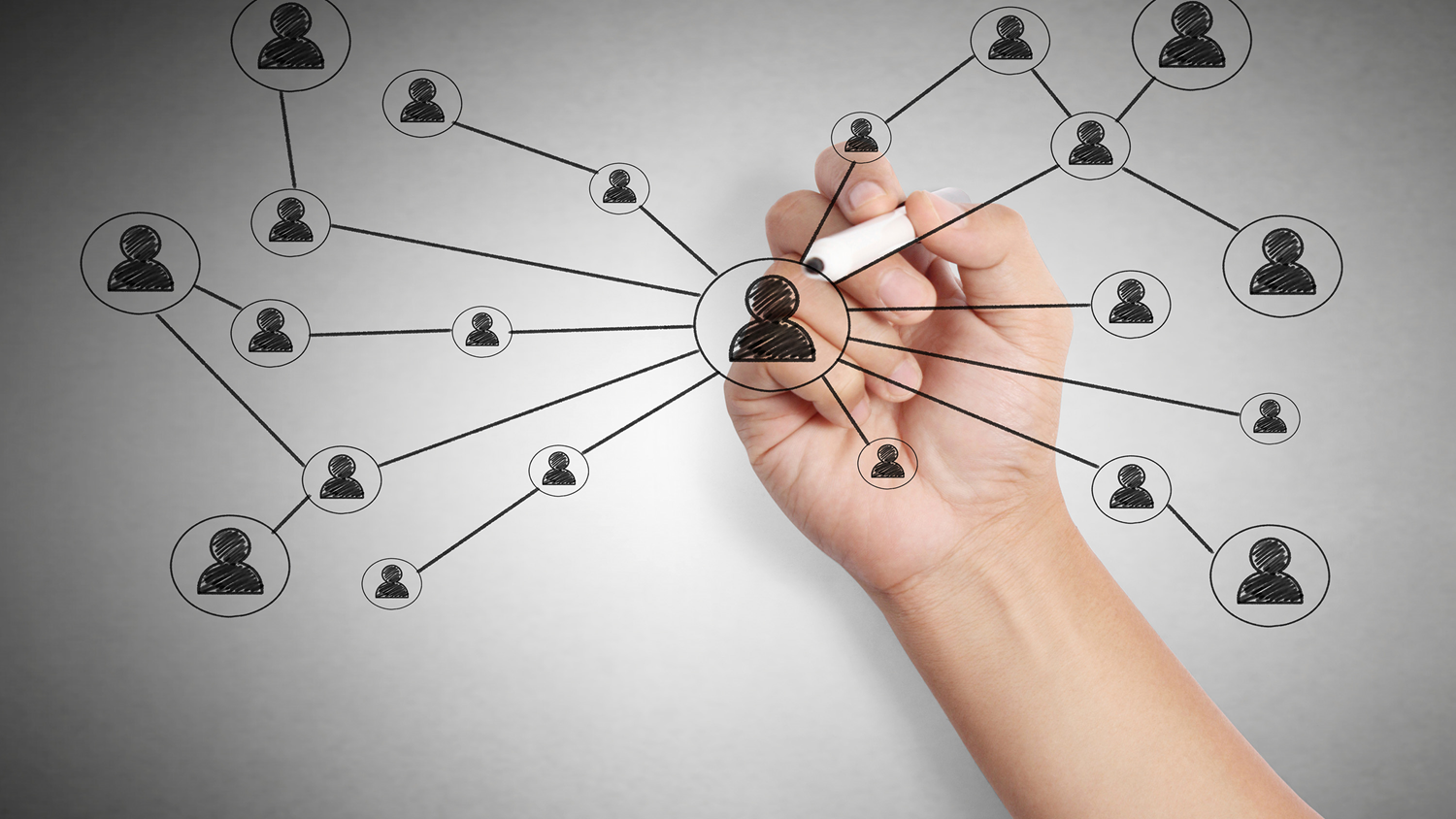 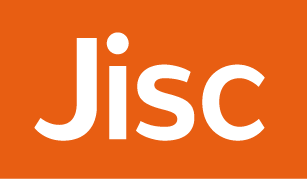 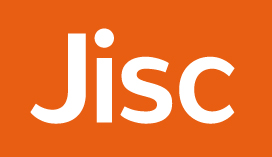 29/06/2016
The Rise of the New University Press: the current landscape and future directions

Chris Keene, Caren Milloy, Verena Weigert, Graham Stone
Research & Development
12 July 2016
Sue Attewell – Head of Change FE & Skills
[Speaker Notes: Go to ‘View’ menu > ‘Header and Footer…’ to edit the footers on this slide (click ‘Apply’ to change only the currently selected slide, or ‘Apply to All’ to change the footers on all slides).

To change the image on this slide:
Click once on the image to select it, and then delete it
Drag a replacement picture to the placeholder or click the icon in the centre of the placeholder to browse for & add another image
Once you have added your replacement image, you may need to put it into the background so that it doesn’t cover other items on the slide. Do this by right-clicking on the new image and choosing ‘Arrange’ > ‘Send to Back’ from the contextual menu
Once added, the image can be cropped, resized or repositioned to suit.]
Library led publishing
The US-based Library Publishing Coalition defines New University Presses (NUPs) or library-led presses as a,
‘…set of activities led by college and university libraries to support the creation, dissemination, and curation of scholarly, creative, and/or educational works’
They typically embrace open access, digital first, new business models, enable universities to meet strategic goals including outreach and impact, and facilitate researchers in publishing research outputs.
29/06/2016
The Rise of the New University Press
2
New University Presses
A growing movement in the UK
but
How many New University Presses (NUPs) are there in 2016?
21 in 2002
17 in 2004… 
(Hardy & Oppenheim, 2004)
29/06/2016
The Rise of the New University Press
3
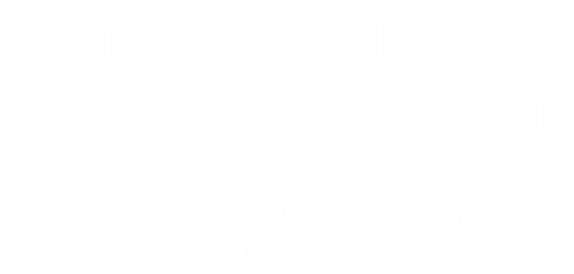 Initial activity
Oct 2014     NC exploratory meeting 
June 2015   Discussion paper to Jisc:
Data gathering/ Benchmarking exercise
Best practice/workflow efficiencies
Explore library publishing coalition for UK (or Europe)
Nov 2015    Paper at the SCONUL winter conference
Positive response
http://eprints.hud.ac.uk/26550/
UK landscape study
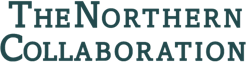 Identify existing and future NUPs in the UK
Learn of the motivations behind their establishment
Determine the types of output being published
Gather information on governance and policies
Identify the publishing platforms being utilised 
Ascertain what business models are being applied
Explore potential areas for support from Jisc
29/06/2016
The Rise of the New University Press
5
UK landscape study
Survey to UK Library Directors in May 2016	
Section A. Opening questions
Section B. Existing Presses
Section C. Universities considering presses
Section D. Jisc support
Follow up interviews in July 2016

An Academic Led Press (ALP) survey is also in progress
29/06/2016
The Rise of the New University Press
6
Initial responses
41 universities responded
13 New University Presses
Giving a total for the UK of 17 (including establish presses and those that did not respond but are known to exist)
12 university are considering a NUP within 5 years
16 have no current plans, but 4 are interested

By 2020 there could be as many as 29 NUPs in the UK
29/06/2016
The Rise of the New University Press
7
Motivation
Only 3 NUPs had public mission statements:
	http://unipress.hud.ac.uk/about,us/
	https://www.ucl.ac.uk/ucl-press/about
	http://universitypress.whiterose.ac.uk/site/about/
29/06/2016
The Rise of the New University Press
8
Governance
6 NUPs had cross university editorial advisory boards
3 had no formal governance but did have journal editorial boards
2 had no structure at all

All those considering had not decided on governance
29/06/2016
The Rise of the New University Press
9
Financial support
Established Presses
29/06/2016
The Rise of the New University Press
10
Quality measures
Established Presses
29/06/2016
The Rise of the New University Press
11
Staffing
Average of those with staffing was 1.5
However, 1 institution had 5 dedicated staff
4 institutions had 0 dedicated staff

Removing this institution gives an average of 1 FTE
Correlates with US findings
Overlap with the ALP survey
29/06/2016
The Rise of the New University Press
12
Publishing imprints and availability
Established Presses
29/06/2016
The Rise of the New University Press
13
Possible future publishing
Established and those considering a press
29/06/2016
The Rise of the New University Press
14
Possible future publishing
Other formats include:
Enhanced and experimental publications
Videos (conferences and interviews)
Subject-specific overlay journals
Short-form monographs
Grey literature (Reports)
29/06/2016
The Rise of the New University Press
15
Publishing formats
29/06/2016
The Rise of the New University Press
16
Processing charges
Article/book processing charges
9 NUPs are using fee waivers
1 is using APCs with a small fee waiver fund
1 is charging to existing project funds

For those considering
Most had not decided
1 planning to charge a ‘realistic’ APC
29/06/2016
The Rise of the New University Press
17
Licences
Established Presses
Preferred licence
2 NUPs offering CC BY-NC-ND stated that they preferred a CC BY licence
2 NUPs stated that it was the author’s choice to select the appropriate CC licence
29/06/2016
The Rise of the New University Press
18
Publishing services
A self-help consultation level, e.g. hosting of journal software.
Base level where the customer does most of the work, hosting plus some further support, e.g. licence templates, logos, etc.
Intermediate where responsibilities are negotiated, e.g. full publishing service and support for authors/editors.
Extensive where a full service is provided, e.g. full publishing service and support for authors/editors.
Adapted from Perry et al., 2011; Mattson & Friend, 2014
29/06/2016
The Rise of the New University Press
19
Publishing services
Established Presses
29/06/2016
The Rise of the New University Press
20
Dissemination
29/06/2016
The Rise of the New University Press
21
Preservation
Established Presses
29/06/2016
The Rise of the New University Press
22
Support and guidance from Jisc
29/06/2016
The Rise of the New University Press
23
Shared publishing platform
Do you have a requirement for/ interest in a shared publishing platform?
Many institutions answered yes but qualified the answer as a maybe
“...would want to clearly understand the added value.”
“…Jisc should work with existing providers..."

There may be more interest in a toolkit than an alternative open hosting platform (from ALP comments)
29/06/2016
The Rise of the New University Press
24
Support and guidance from Jisc
Best practice guide (toolkit), e.g. contracts, workflows, case studies, publication processes from idea to output 
Consortia funding options and analysis of the various OA funding models, particularly for monographs
Marketing/Communication of best practice and engage academics/students
Understanding the impact of technological developments
Aggregation for easier discovery and/or guidance on getting content into broader search engines
29/06/2016
The Rise of the New University Press
25
Further work
Conduct NUP interviews (July 2016)
Analysis of NUP/ALP surveys and interviews (August 2016)
Recommendations for Jisc and the community


Extend the survey to our European partners
Combine with Library Publishing Coalition for Europe?
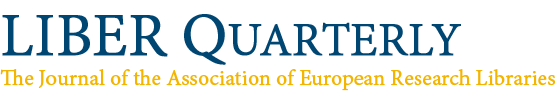 29/06/2016
The Rise of the New University Press
26
Further info
Graham Stone
Jisc Collections senior research manager
@Graham_Stone
Graham.Stone@jisc.ac.uk
29/06/2016
The Rise of the New University Press
27